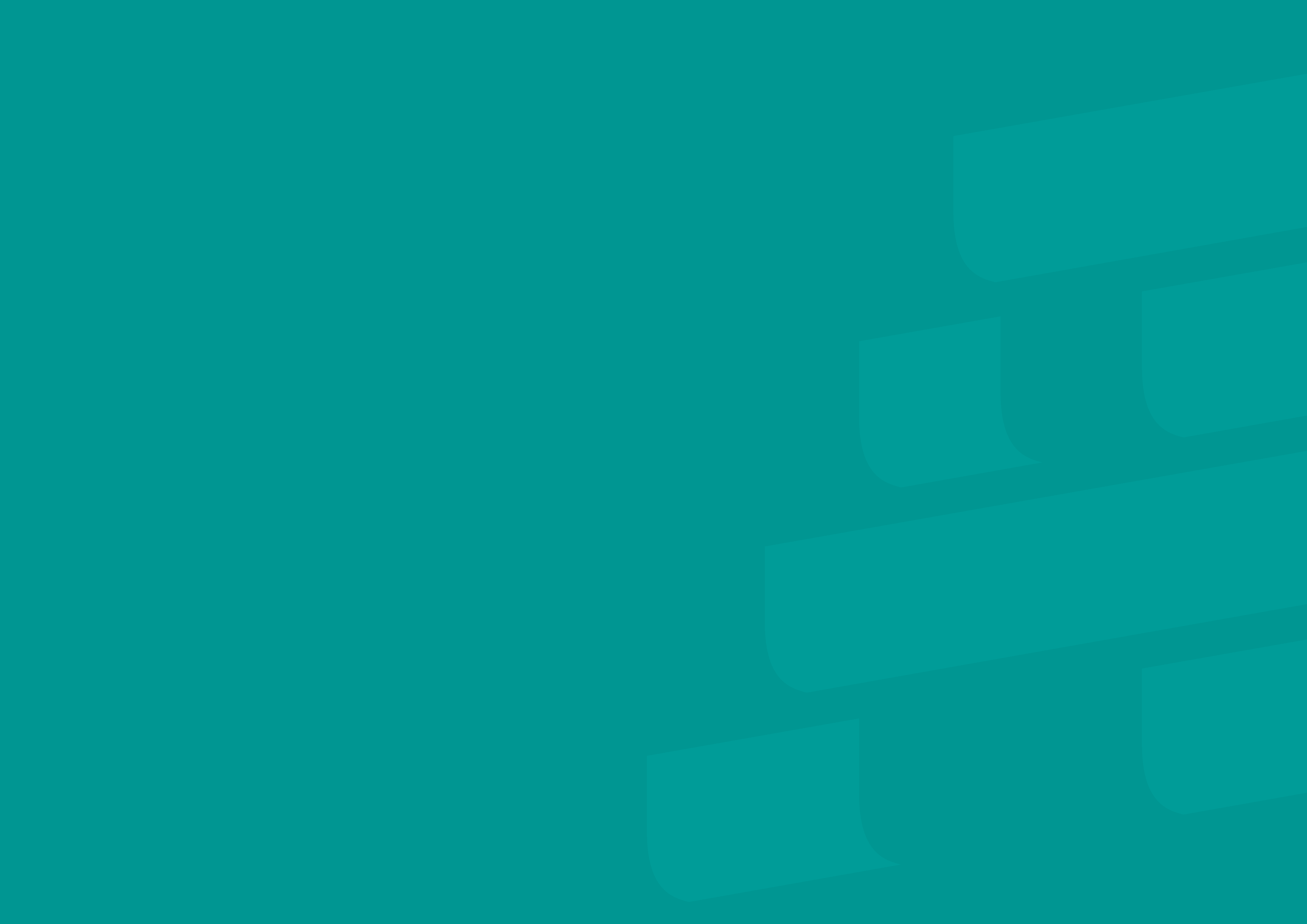 Формирование и развитие метапредметных компетенций и функциональной грамотности школьников во внеурочной деятельности по математике
Яруткина Ольга Александровна
МБОУ «Лицей №130 «РАЭПШ»
г. Барнаул
olgayarutkina@yandex.ru
Барнаул, 15 декабря 2022 г.
Функциональная  грамотность
Приоритетная цель – формирование функциональной грамотности
Создание поддерживающей позитивной образовательной среды за счет изменения содержания образовательных программ для более полного учета интересов учащихся и требования 21 века
ИЗМЕНЕНИЕ ЗАПРОСА НА КАЧЕСТВО ОБЩЕГО ОБРАЗОВАНИЯ
Требования ФГОС 2021
Предметные:
Освоение, преобразование и применение знаний на основе имеющихся знаний и познавательных учебных действий
Личностные:
Самоопределение
Смыслообразование
Морально-этическая ориентация
Метапредметные:
Регулятивные
Коммуникативные
Познавательные
Функциональная грамотность и ФГОС
п.4 - освоение знаний, компетенций, необходимых как для жизни в современном обществе, так и для успешного обучения на следующем уровне образования, а также в течение жизни»
п.35.2 - «формирование функциональной грамотности обучающихся (способности решать учебные задачи и жизненные проблемные ситуации на основе сформированных предметных, метапредметных и универсальных способов деятельности)
п.27.2. Условия реализации программы основного общего образования должны обеспечивать для участников образовательных отношений возможность:  формирования функциональной грамотности обучающихся, включающей овладение ключевыми компетенциями, составляющими основу дальнейшего успешного образования и ориентации в мире профессий.
Встраиваем в образовательный процесс
Включение в план внеурочной деятельности событий, направленных на совместную работу всего педагогического коллектива по формированию функциональной грамотности (межпредметные недели, учебно-исследовательские конференции, межпредметные марафоны и т. д.).

Проектная работа обучающихся с активным использованием метапредметных и межпредметных проектов и исследований.
Решение контекстных задач в рамках уроков по всем предметам учебного плана.
внеурочная деятельность
урочная деятельность
Примерная основная образовательная программа основного общего образования
Внеурочная деятельность является неотъемлемой и обязательной частью основной общеобразовательной программы. 
Содержание плана внеурочной деятельности. Количество часов, выделяемых на внеурочную деятельность, составляет за 5 лет обучения на этапе основной школы не более 1750 часов, в год — не более 350 часов. Величина недельной образовательной нагрузки (количество занятий), реализуемой через внеурочную деятельность, определяется за пределами количества часов, отведенных на освоение обучающимися учебного плана, но не более 10 часов.
Недельный план внеурочной деятельности 5-6 класс
Недельный план внеурочной деятельности 7-8 класс
Формирование математической грамотности во внеурочной деятельности
Задачи курсов:
распознавать проблемы, возникающие в окружающей действительности, которые могут быть решены средствами математики;
формулировать эти проблемы на языке математики;
решать эти проблемы, используя математические факты и методы;
анализировать использованные методы решения;
интерпретировать полученные результаты с учетом поставленной проблемы.
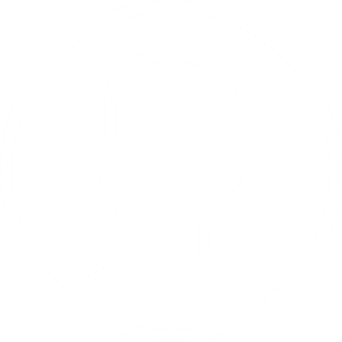 подзаголовок
или
изображение
Учебно-методическое обеспечение учебного процесса
Помогают формировать умение осознанно использовать полученные в ходе обучения знания для решения жизненных задач, развивают активность и самостоятельность учащихся, вовлекают их в поисковую и познавательную деятельность. 
Содержат разнообразные практико-ориентированные задания, позволяющие школьникам подготовиться к участию в международных исследованиях качества образования. Приведены примеры их решений и ответы. 
Могут использоваться учителями математики на уроках, во внеурочной деятельности, в системе дополнительного образования, семейного образования.
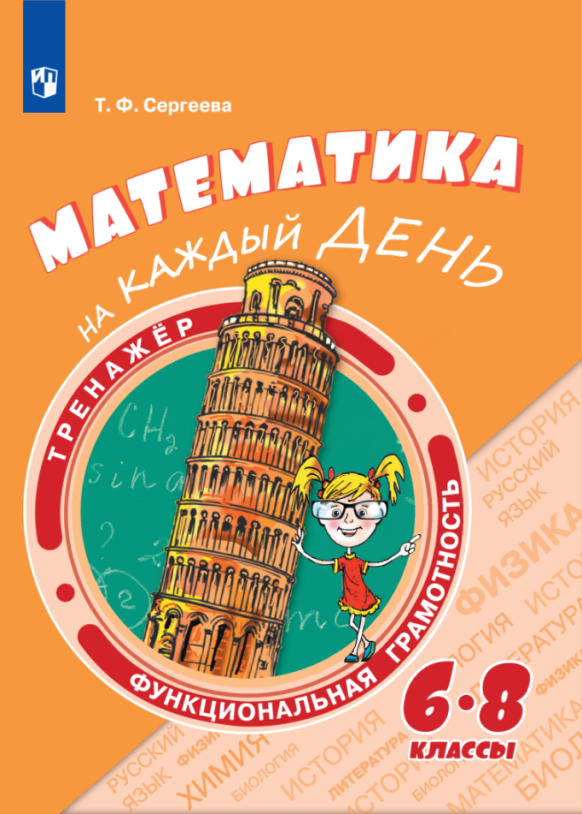 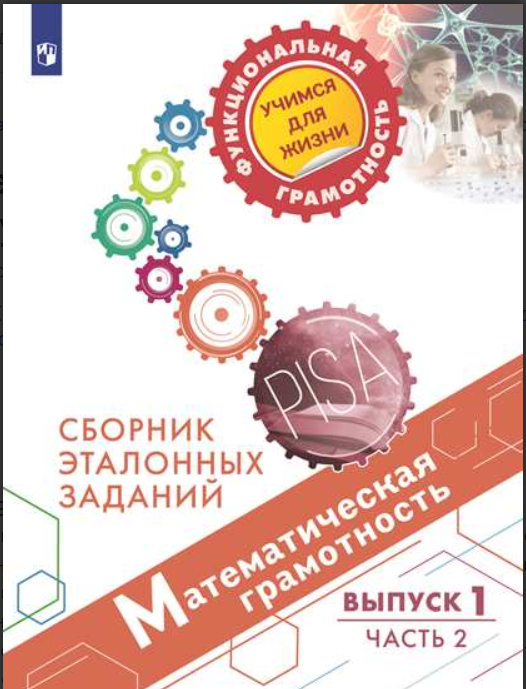 Учебно-методическое обеспечение учебного процесса
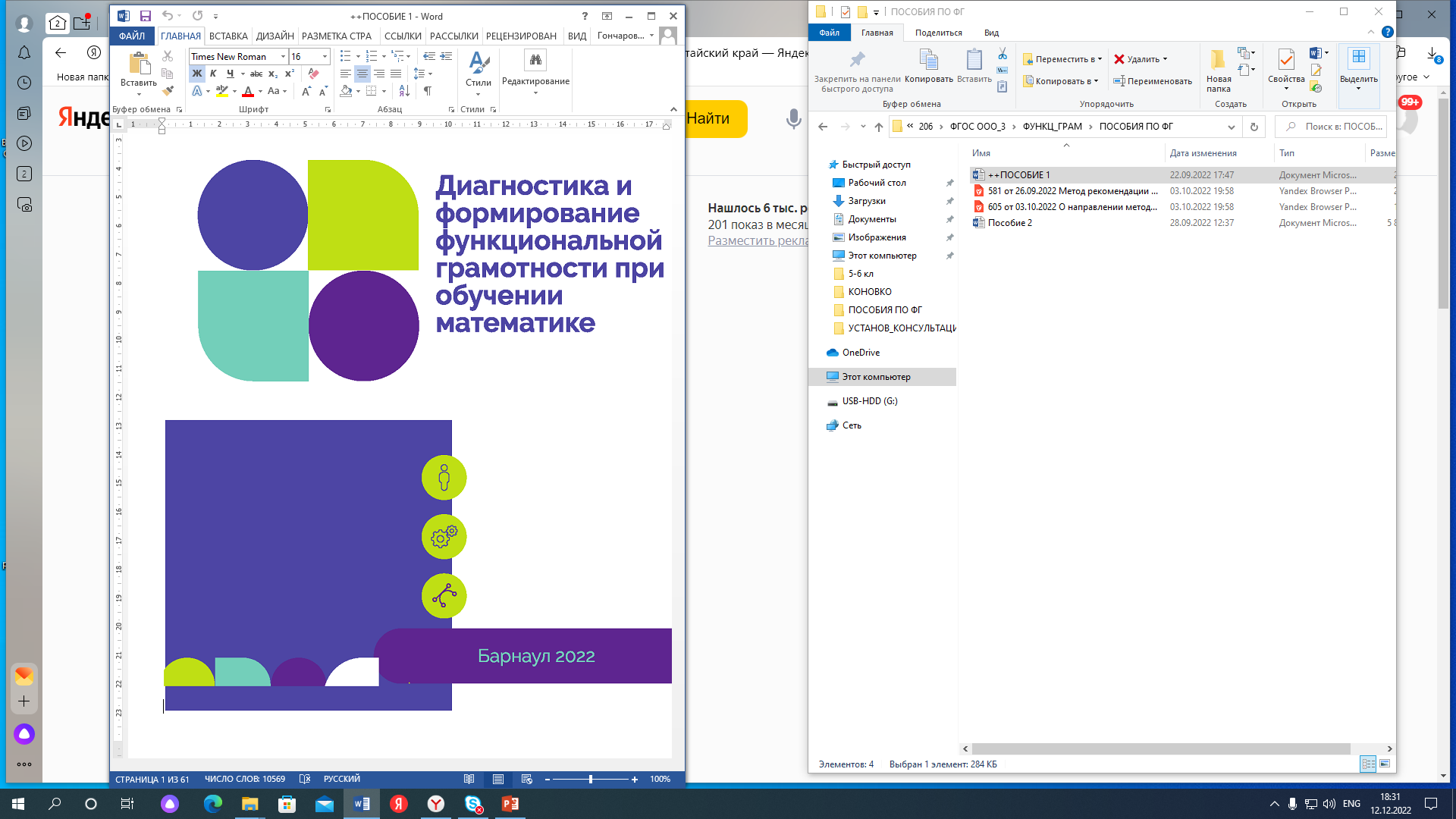 Комплекты разработанных учебно-методических кейсов направлены на решение задачи включения заданий в формате формирования функциональной грамотности в содержание урока и курсов внеурочной деятельности. Каждый кейс содержит ориентированную на предмет методическую проблему, детальный анализ методического затруднения, систему заданий и предполагает достижение конкретного образовательного результата. Кейсы дают возможность учителю обучать детей моделированию учебной деятельности через построение траектории решения задачи от ее постановки к осознанно достигаемому результату.
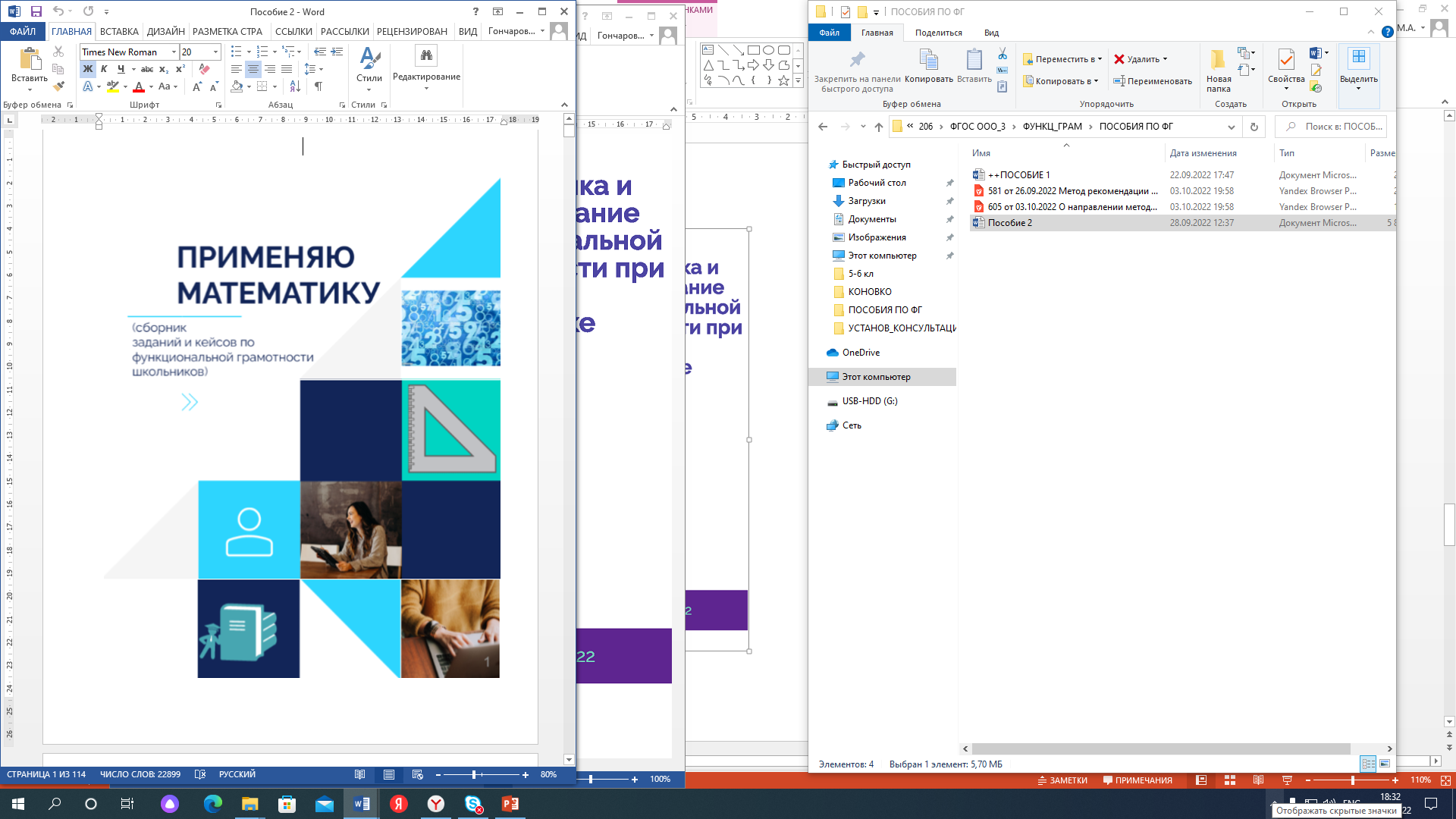 Формируем
функциональную грамотность
Эффективные педагогические практики
Создание учебных ситуаций, инициирующих учебную деятельность учащихся, мотивирующих их на учебную деятельность и проясняющих смыслы этой деятельности. 
Учение в общении, или учебное сотрудничество, задания на работу в парах и малых группах.
Поисковая активность - задания поискового характера, учебные исследования, проекты. 
Оценочная самостоятельность школьников, задания на само- и взаимооценку: приобретение опыта – кейсы, ролевые игры, диспуты, требующие разрешения проблем, принятия решений, позитивного поведения.
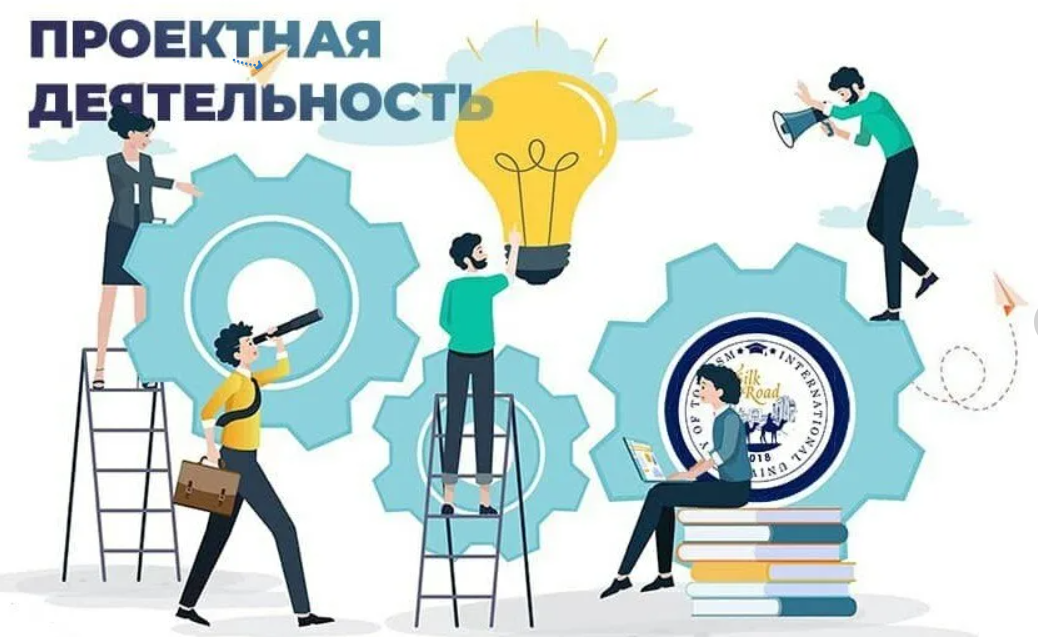 Проектная 
деятельность
один из эффективных способов формирования у учащихся метапредметных компетенций и универсальных учебных действий
Основные отличия проектной и исследовательской деятельности
Проектная деятельность - практико-ориентированная деятельность, целью которой является разработка новых, не существующих в практике «объектов».
Учебно-исследовательская деятельность – процесс решения учащимися научных и личностных проблем, имеющий своей целью построение субъективно нового знания.
Примерные темы проектов
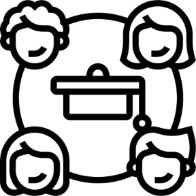 5 класс
Математические сказки
Родной город в задачах
Журнал «Математическая смесь»
6 класс
История лицея в таблицах и диаграммах
Сколько стоит собрать ребенка в школу?
Математика в профессиях родителей
7 класс
 Разработка и проведение игры на местности для учащихся 6-ых классов «Найди свой клад»